بسم الله الرحمن الرحيم
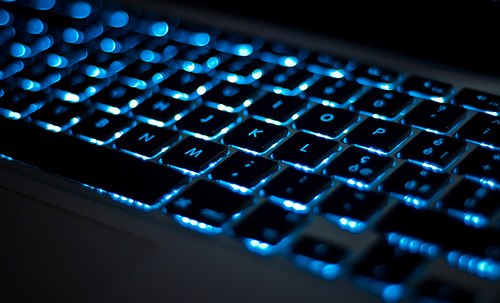 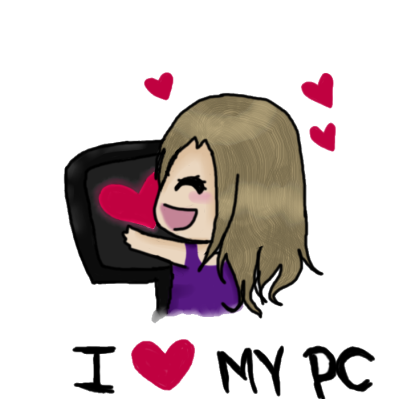 كُن ذا أثَر وأَسعِد تُسعَد ,, = )
بسم الله نبدأ الفصل الدراسي الثاني لمادة الحاسب الآلي ونتذكر جميعا بنود التقييم والضوابط المطالبة فيها الطالبة خلال هذا الفصل الدراسي :
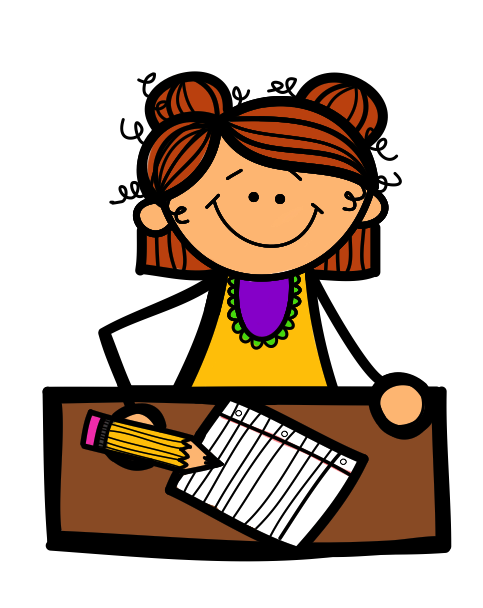 احضار الكتاب خلال الحصة وتدوين عنوان الدرس والتاريخ في الفهرس .

الحرص على عدم التغيب لاستحقاق درجات التحسين في امتحان الفترات.

حل الواجبات في الكتاب .

 عدم الخروج قبل الحصة بدون استئذان المعلمة.
سيتم اختيار الحاسوبية المميزة بانتهاء الفصل الدراسي بناءً على تطبيقها البنود السابقة  = )
مدخل: فتاة تعاني من السمنة المفرطة وترغب بالوصول الى الوزن المثالي ماهي المقترحات التي تساعدها لتحقيق ذلك؟
استراتيجية حل المشكلات  #نشاط فردي
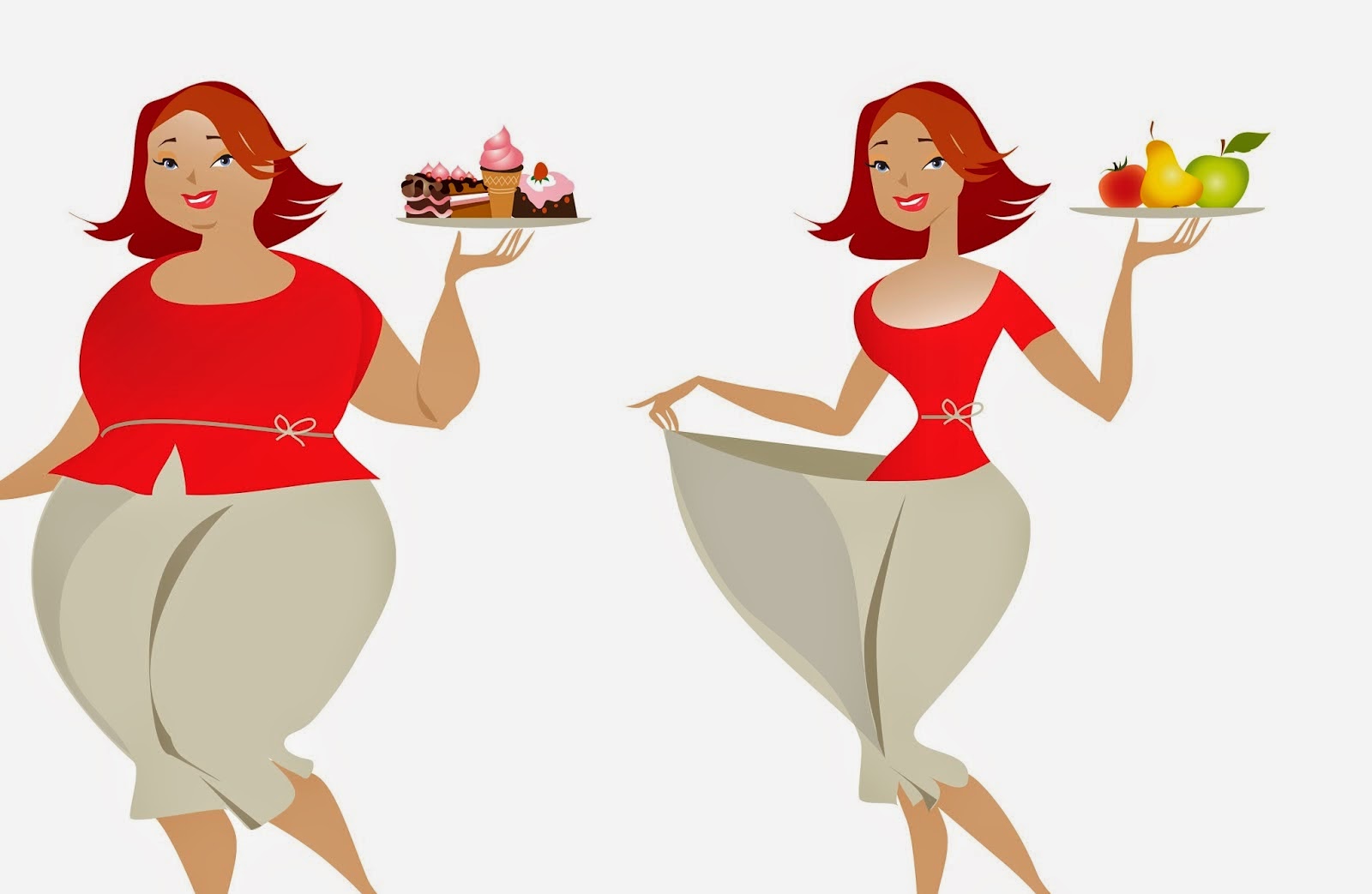 الحل الأنسب هو : عن طريق اتباع (نظام غذائي) صحي ،،مالمقصود بكلمة نظام ؟ +1/2 لأفضل إجابة
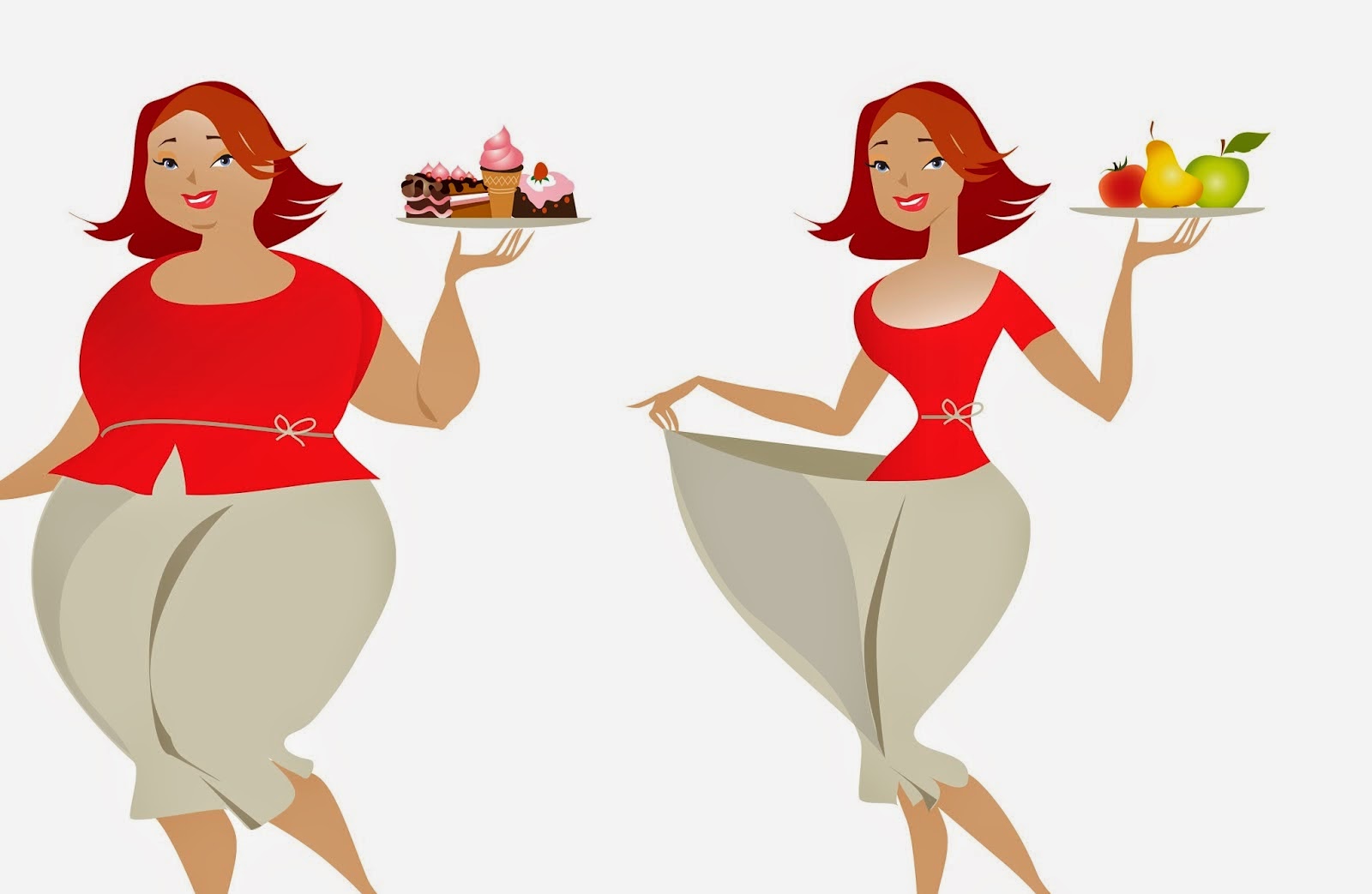 النظام : مجموعة من المكونات التي تتفاعل فيما بينها لتحقيق أهداف معينة وفق قواعد محددة .وتتنوع الأنظمة في الحياة على حسب مضمونها فهناك (نظام غذائي و نظام تشغيل وهناك نظام معلومات ونظام بيئي )وتختلف الأنظمة باختلاف الأهداف والمدخلات والمخرجات لهذا النظام.
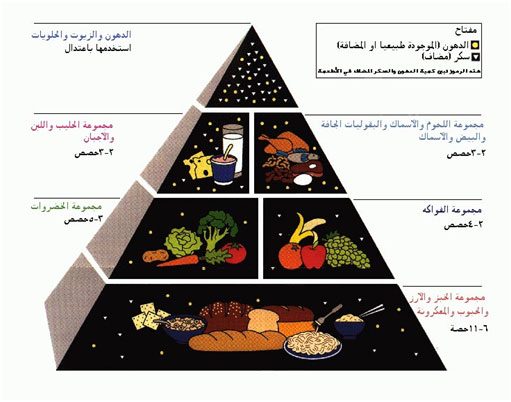 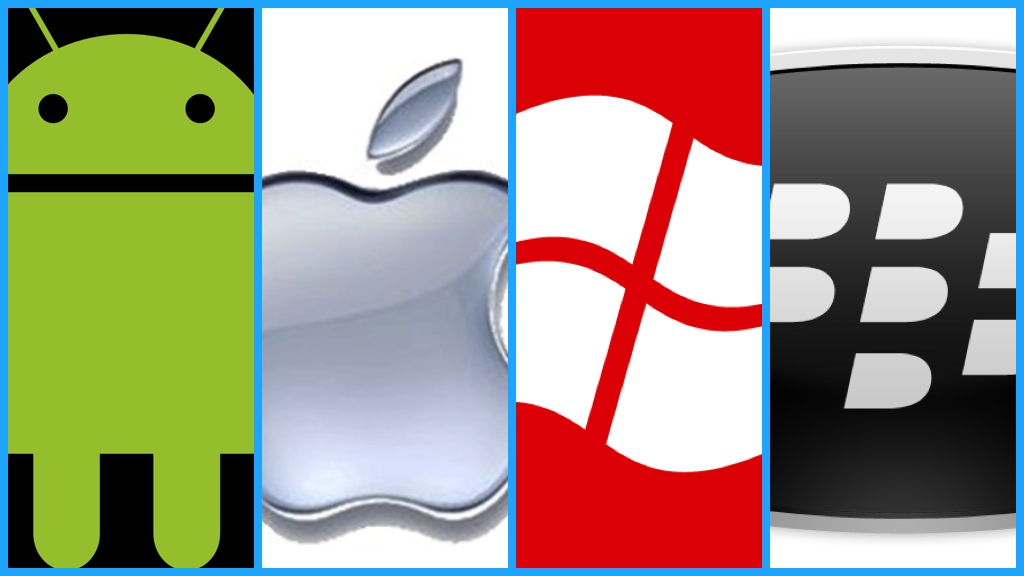 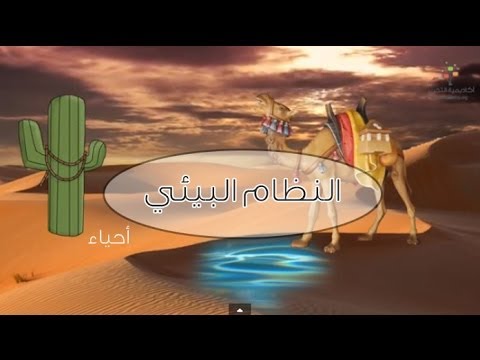 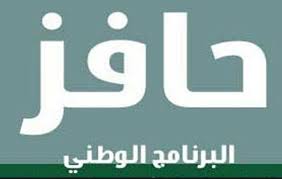 ماذا نطلق على هذه الأنظمة ؟
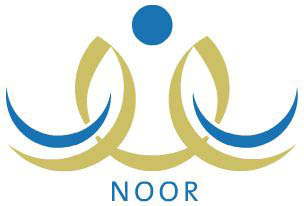 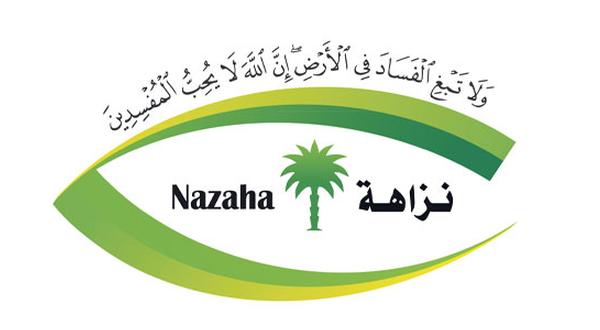 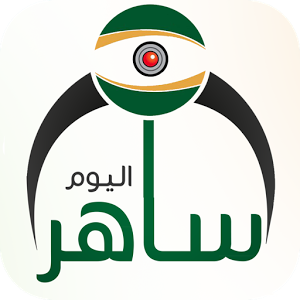 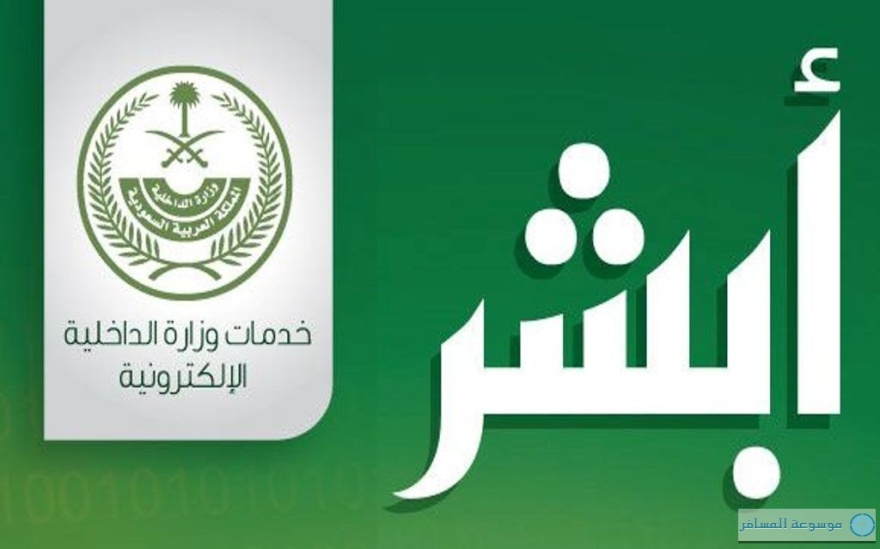 www.themegallery.com
LOGO
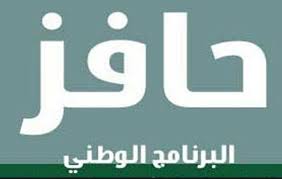 ماذا نطلق على هذه الصور ؟
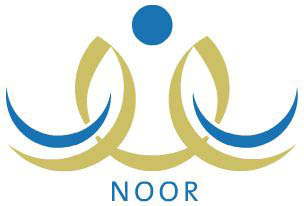 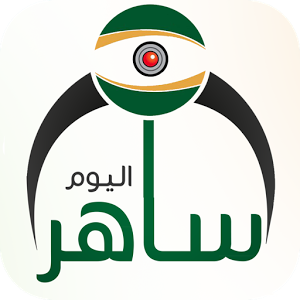 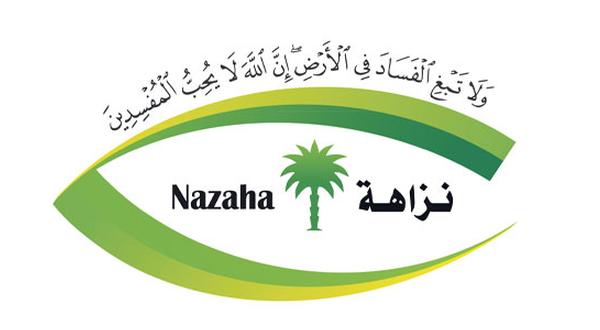 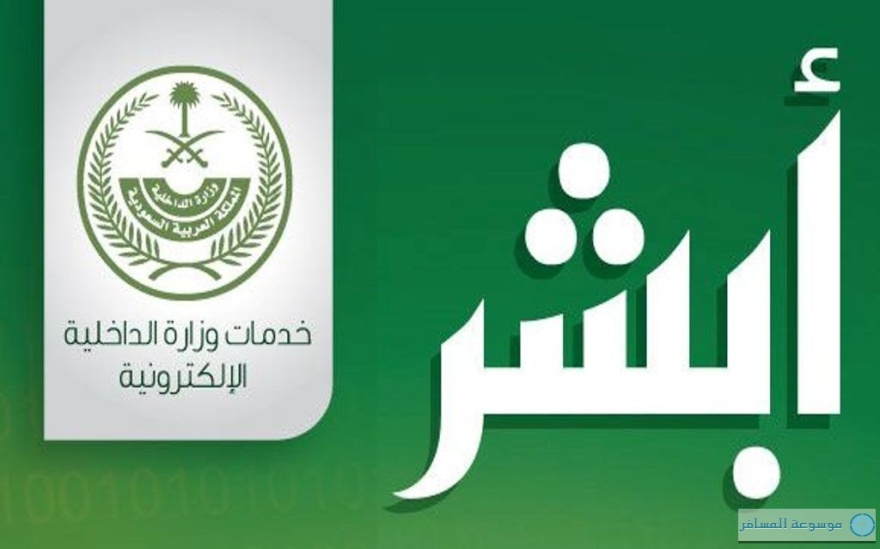 جميعها عبارة عن نظم معلومات ولكل نظام منظمة يعمل بها ،،
ماهي المنظمات التي تشرف عليها ؟
www.themegallery.com
LOGO
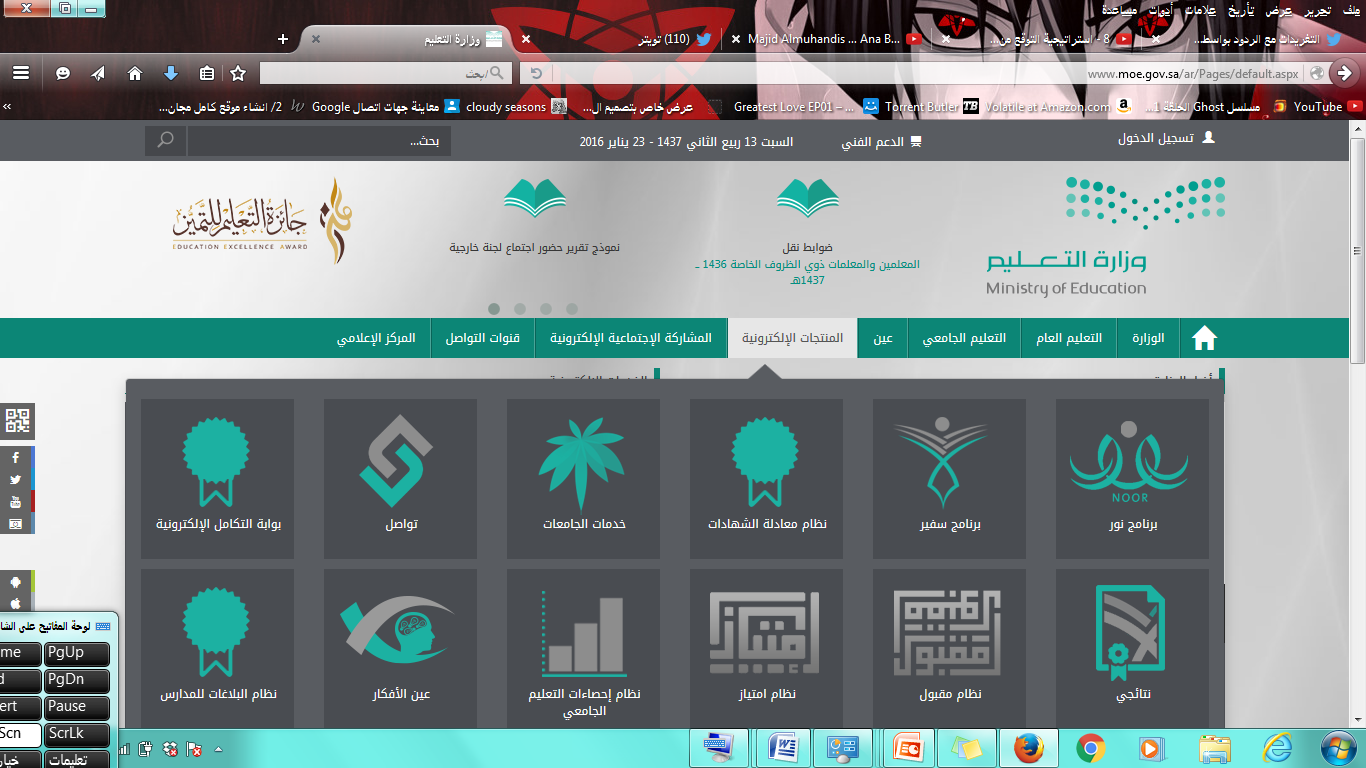 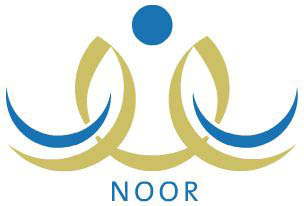 www.themegallery.com
LOGO
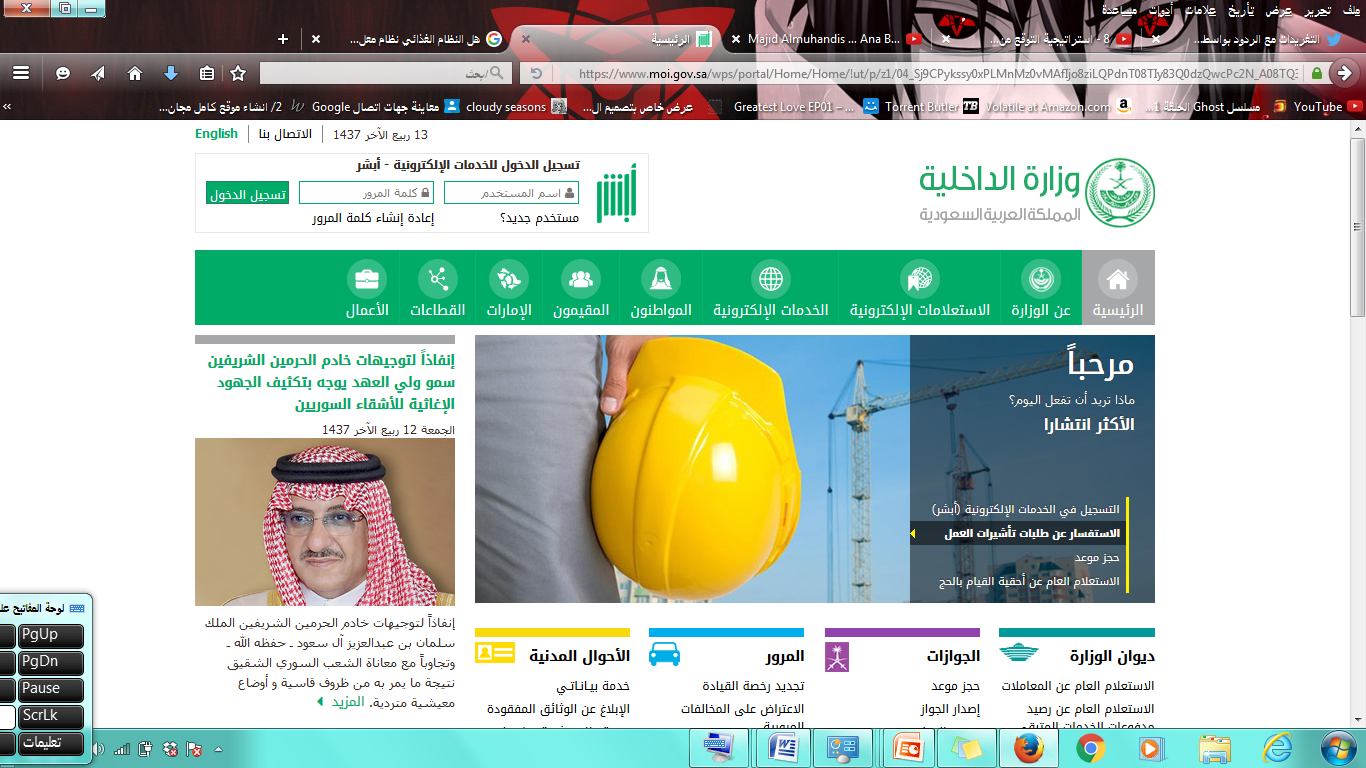 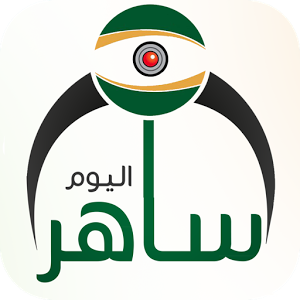 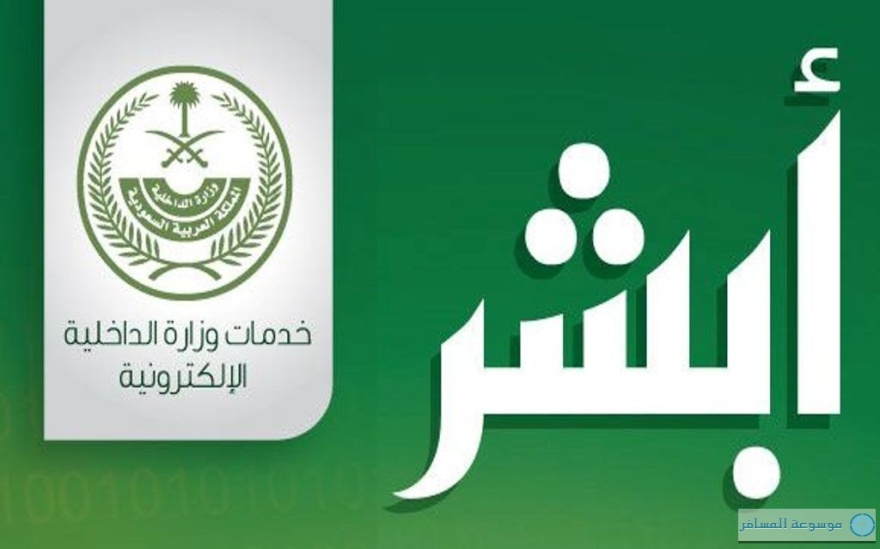 www.themegallery.com
LOGO
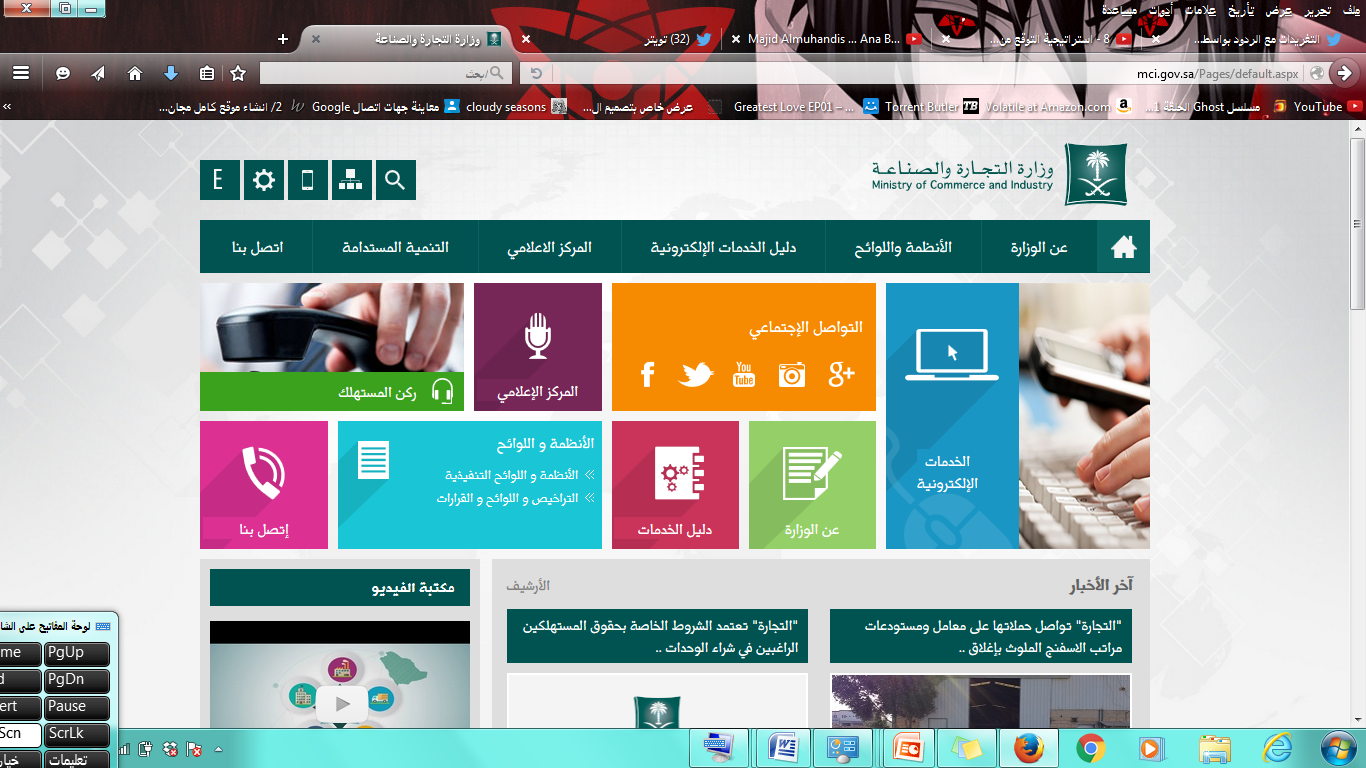 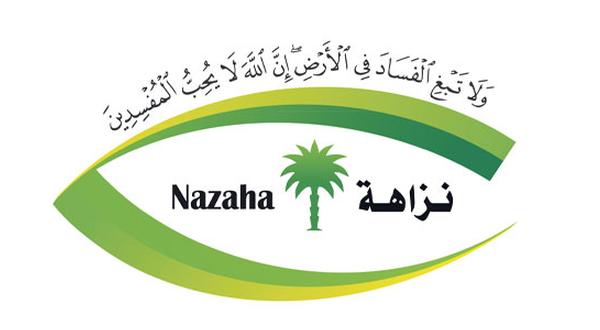 www.themegallery.com
LOGO
من الكلمات الموجودة أمامك قومي برسم بياني يمثل كيفية عمل نظم المعلومات ؟               +1/2 لأفضل إجابة
مخرجات - تغذية راجعة - معلومات  - بيانات  - معالجة - مدخلات
من الكلمات الموجودة أمامك قومي برسم بياني يمثل كيفية عمل نظم المعلومات ؟                   +1/2 لأفضل إجابة
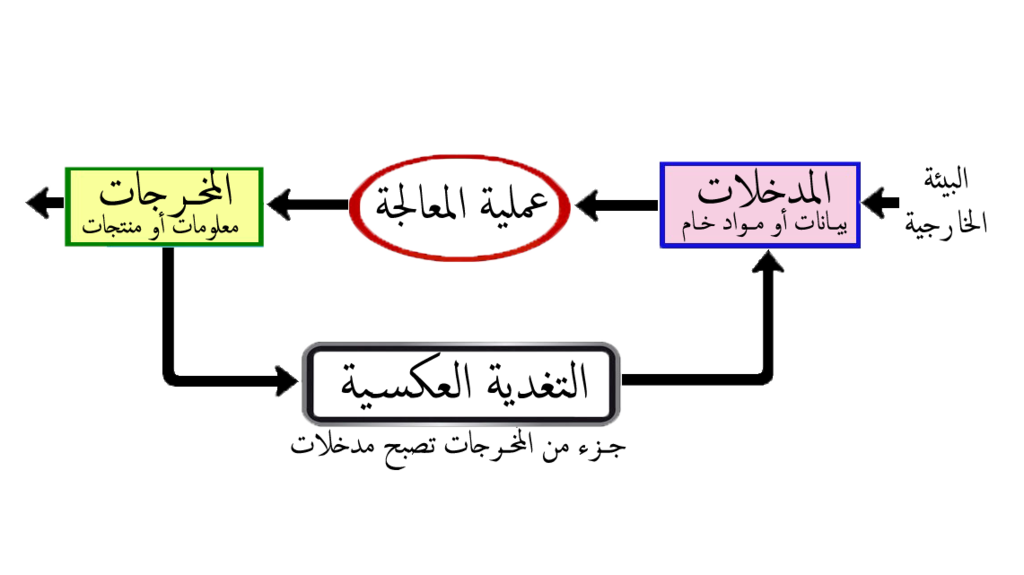 وتسمى هذه العملية : دورة حياة النظام
بناءً على مادرستيه سابقاً وبالتعاون مع زميلاتك قومي بتوقع المصطلح المناسب امام التعريفات التالية :
......................

......................



......................


......................




......................
هي الشكل المادي التي تمثل به الحقائق والمعارف .

العمليات التي تتم على البيانات لتحولها الى معلومات .

الحقائق والمفاهيم والمعارف التي تؤدي الى اتخاذ قرار او سلوك والتي مصدرها بيانات تتم معالجتها وتحويلها الى هيئة قابلة للفهم .

مجموعة من المكونات التي تتفاعل فيما بينها لتحقيق اهداف معينة وفق قواعد محددة .

مجموعة من المكونات التي تتفاعل فيما بينها لجمع ومعالجة وتخزين البيانات وتحليلها وتنظيمها والتحكم بها بهدف عرض المعلومات او اتخاذ اجراء او دعم القرار في المنظمة وفق قواعد محددة .
بناءً على مادرستيه سابقاً وبالتعاون مع زميلاتك قومي بوضع المصطلح المناسب امام التعريفات التالية :
البيانات

المعالجة


المعلومات

النظام



نظم المعلومات
هي الشكل المادي التي تمثل به الحقائق والمعارف .

العمليات التي تتم على البيانات لتحولها الى معلومات .

الحقائق والمفاهيم والمعارف التي تؤدي الى اتخاذ قرار او سلوك والتي مصدرها بيانات تتم معالجتها وتحويلها الى هيئة قابلة للفهم .

مجموعة من المكونات التي تتفاعل فيما بينها لتحقيق اهداف معينة وفق قواعد محددة .

مجموعة من المكونات التي تتفاعل فيما بينها لجمع ومعالجة وتخزين البيانات وتحليلها وتنظيمها والتحكم بها بهدف عرض المعلومات او اتخاذ اجراء او دعم القرار في المنظمة وفق قواعد محددة .
من الصور الموجودة امامك استنتجي أهم مميزات نظم المعلومات ؟
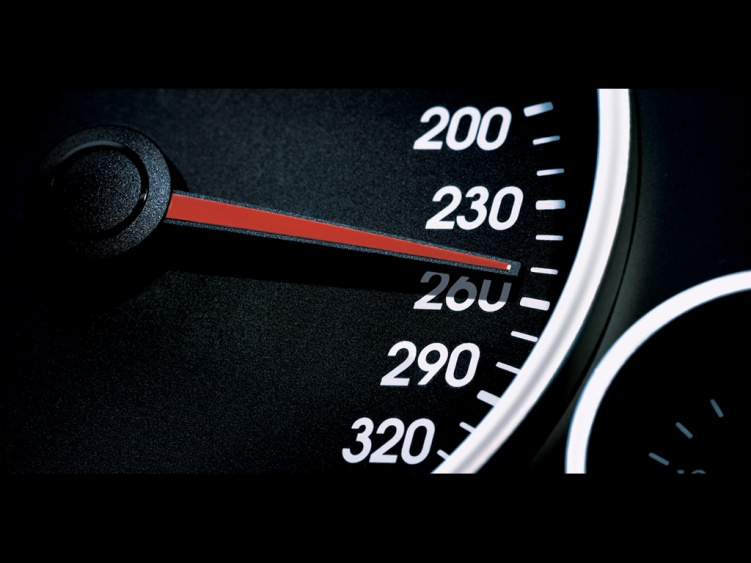 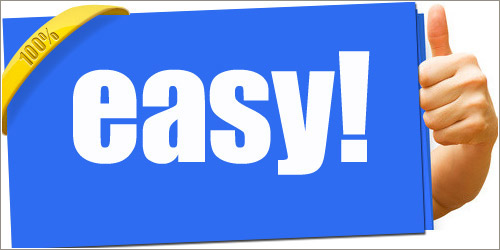 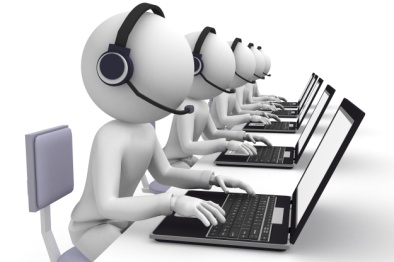 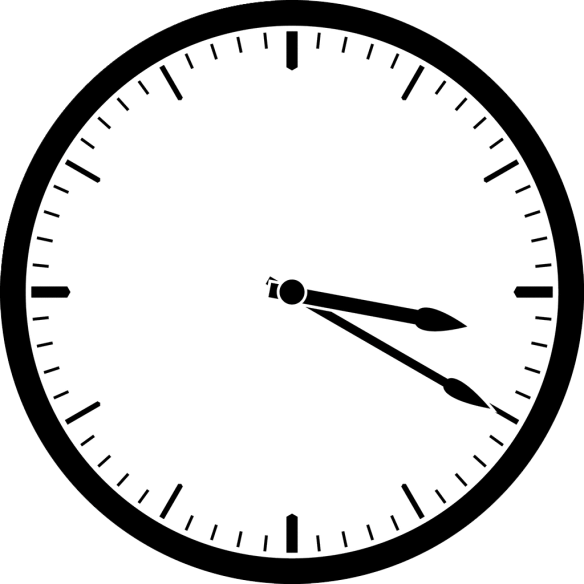 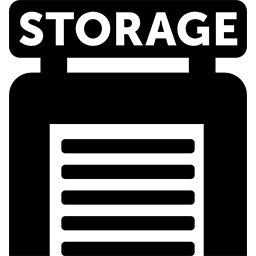 www.themegallery.com
LOGO
مميزات نظم المعلومات :
الاستخدام المتعدد :  تسمح انظمة المعلومات بعدد كبير من المستخدمين
    الذين يمكن لهم استخدام النظام في نفس الوقت . وذلك من خلال وسائل الاتصال الحديثة كالإنترنت .
المرونة :  وذلك بإمكانية التطوير و التعديل و التحسين على النظام بما يلبي التغيرات 
   و التوسعات التي تطرأ على المنظمة .
الدقة :  تكون مخرجات الأنظمة دقيقه و خاليه من الاخطاء , بخلاف المخرجات التي 
  تتم عن طريق الانسان الذي قد يخطئ نتيجة للتعب او الارهاق او عوامل اخرى . 
التخزين :  يمكن لأنظمة المعلومات تخزين كميات كبيره من المعلومات و البيانات
    في حيز صغير جدا للرجوع اليها وقت الحاجه
السهولة :  يمكن الوصول للمعلومة المطلوبة بكل يسر و سهوله وذلك لما توفره وسائل التواصل مع المستفيدين .

توفير الجهد :  توفر نظم المعلومات الجهدالبشري في التعامل مع البيانات
    لما توفره من وسائل مختلفة لإدخالها و سرعة معالجتها , 
التكامل : وذلك بالاستفادة من البيانات والمعلومات الموجودة بكل منها مما يسهم في تقليل تكرار 
    البيانات في الأنظمة .
السرعة :  تقوم انظمة المعلومات بإدخال البيانات و معالجتها و من ثم عرض
    المعلومات بسرعة كبيره لا يستطيع الانسان مجاراتها
www.themegallery.com
LOGO
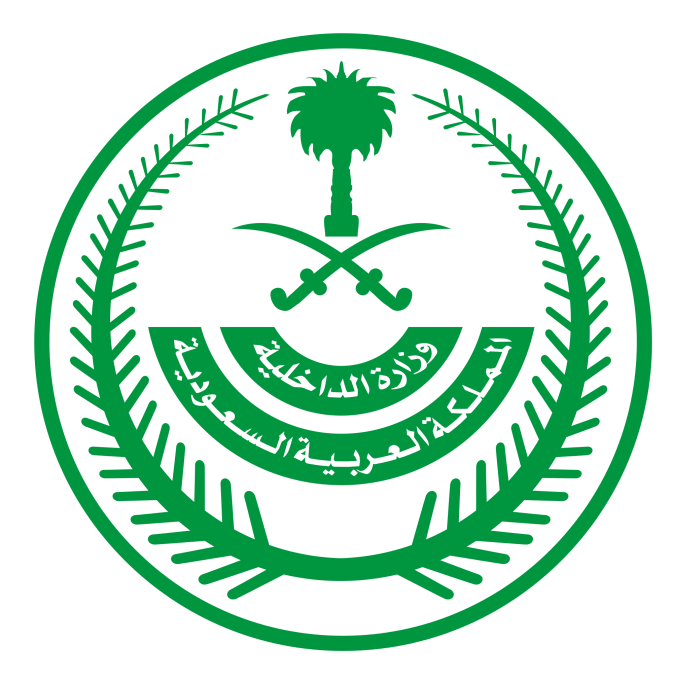 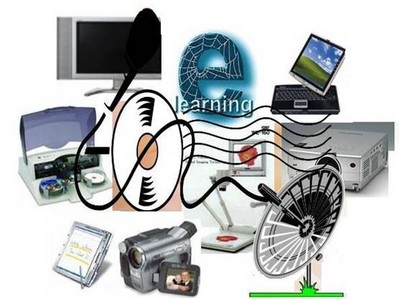 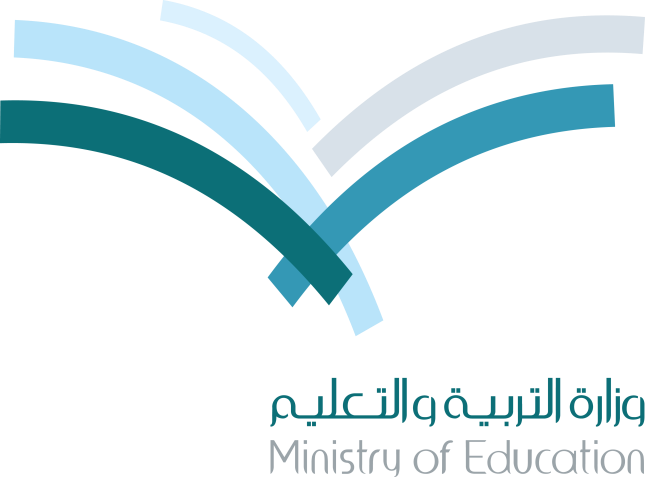 للأذكياء فقط : 
ماهي مكونات نظم المعلومات الأربعة ؟
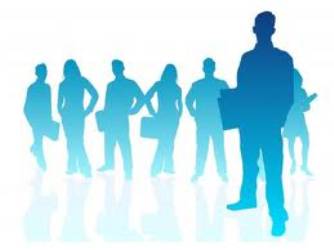 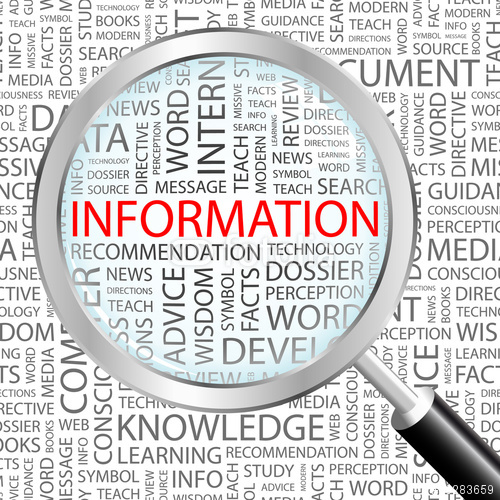 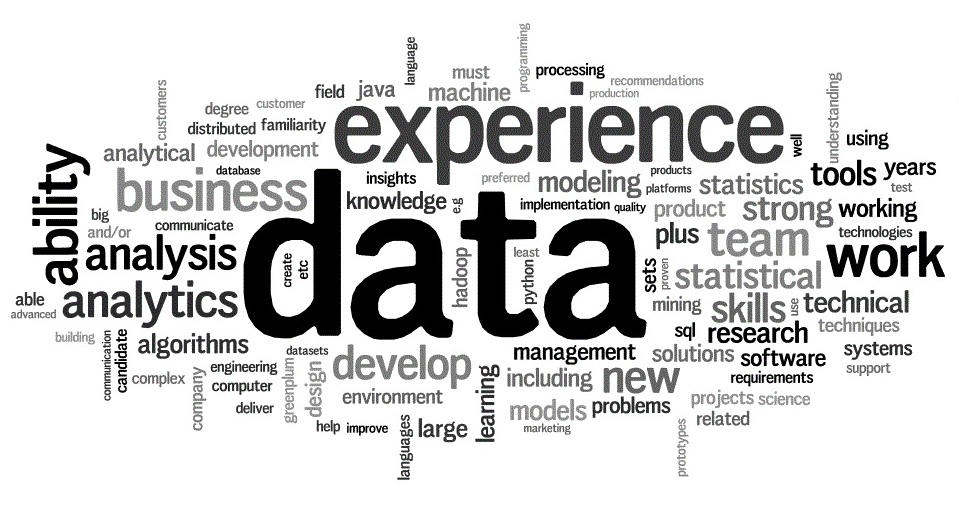 ماهي مكونات نظم المعلومات الأربعة ؟
www.themegallery.com
LOGO
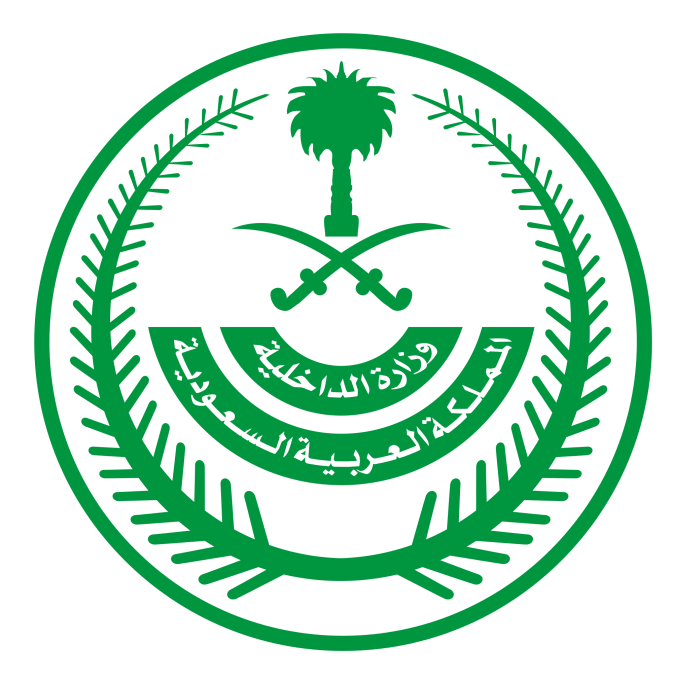 مكونات نظم المعلومات
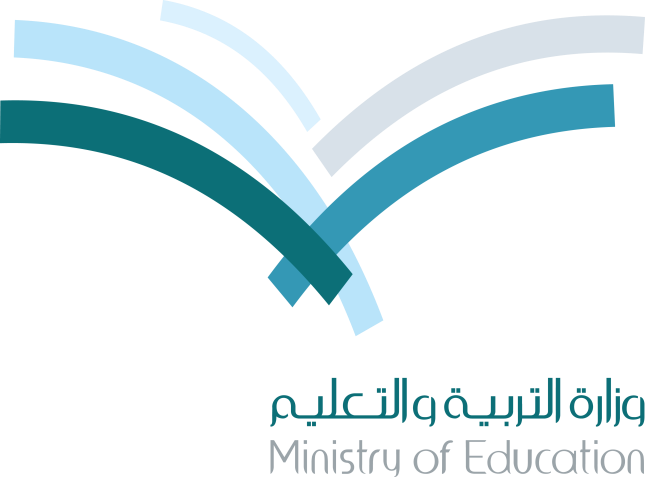 أولاً: المنظمة :
هي الهيئة أو التجمع الذي يقوم على تنظيم معين،
وتكون هذه الهيئة اما حكومة 
(وزارة التربية و التعليم، وزارة الصحة وغيرها من الهيئات الحكومية ). 
أو شركة و مؤسسة تجارية 
(شركة أرامكو السعودية ،شركة سابك وغيرها من الهيئات التجارية)،
أو جمعية خيرية أو تعاونية غير ربحية 
(جمعية تحفيظ القرآن الكريم ، الندوة العالمية للشباب الاسلامي،
جمعية زمزم للخدمات الصحية وغيرها من الهيئات غير الربحية ).
مكونات نظم المعلومات
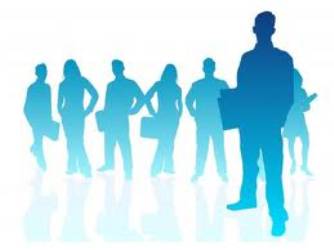 ثانيا: القوى والعناصر البشرية

لكل منظمة مجموعة من العناصر البشرية (موظفين) التي تعمل لتحقيق أهدافها ، ويحدد لكل عنصر بشري في المنظمة مهامه التي يقوم بها ويكون مسؤول عنها ،
وهناك شروط تحدد من يعمل في كل جزء من هذا الترتيب الهرمي  
( المؤهل العلمي , سنوات الخبرة , تقيم الاداء الوظيفي ) وغيرها من الشروط.
ويراعى عند بناء نظام معلوماتي للمنظمة تحديد مسؤوليات كل موظف يعمل داخله , وكذلك تحديد صلاحياتهم في الاطلاع و التعديل و التحكم في النظام المعلوماتي , مع الحرص على التدريب وتأهيل الموظفين العاملين في النظام على كيفية استخدامه و الاستفادة القصوى من امكاناته .
مكونات نظم المعلومات
ثالثا : التكنولوجيا المستخدمة 
العنصر الابرز في مكونات نظم المعلومات هي التكنولوجيا المستخدمة في بنائه , حيث انها تمكن نظام المعلومات من العمل بشكل ألي لتحقيق أهداف المنظمة , وجودة هذه التكنلوجيا هي المسؤولة بالدرجة الاولى من عمل النظام دون خلل او تعطل .
و تقسم التكنلوجيا المستخدمة في بناء نظم المعلومات الى الأجهزة و المكونات المادية   Hardware والتي تشمل جميع الأجهزة من اجهزه حاسب بكافة انواعها و احجامها , او اجهزة ادخال ضوئية او ليزرية , او وسائل اتصال , او وسائط تخزين , او اجهزة انتاج ميكانيكيه  , او غيرها من الأجهزة و كذلك البرمجيات التطبيقيةApplication Programs    و التي تتحكم في عمل الأجهزة المستخدمة و تيسير الاستفادة منها .
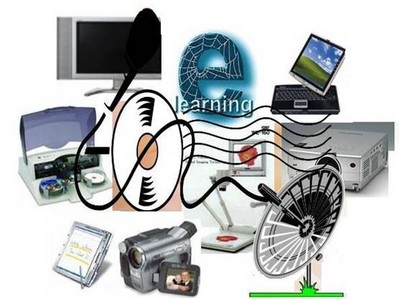 مكونات نظم المعلومات
رابعا : المعلومات و البيانات
تشمل البيانات جميع ما يتم ادخاله الى نظام المعلومات عبر وسائط الادخال المختلفة ليتم معالجتها و الحصول على المعلومات التي تحتاجها المنظمة .
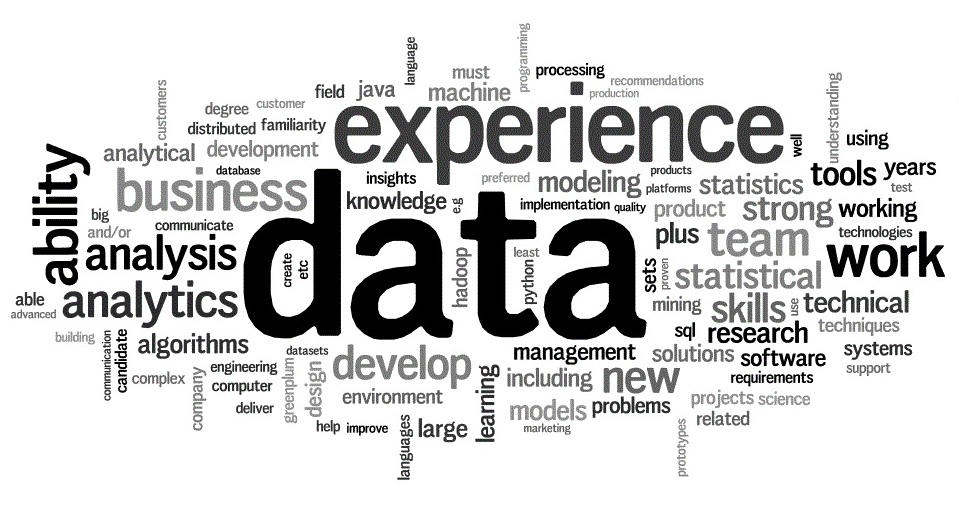 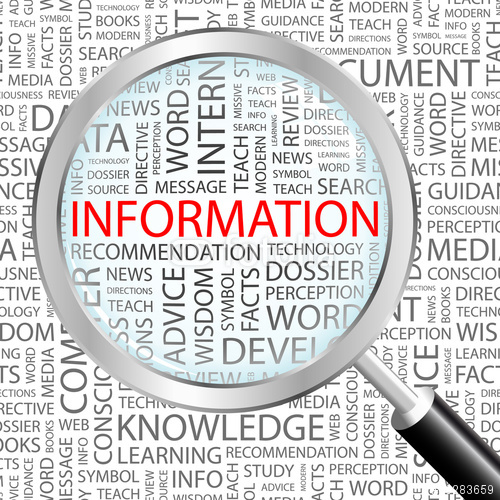 تمّ بحمد الله =)
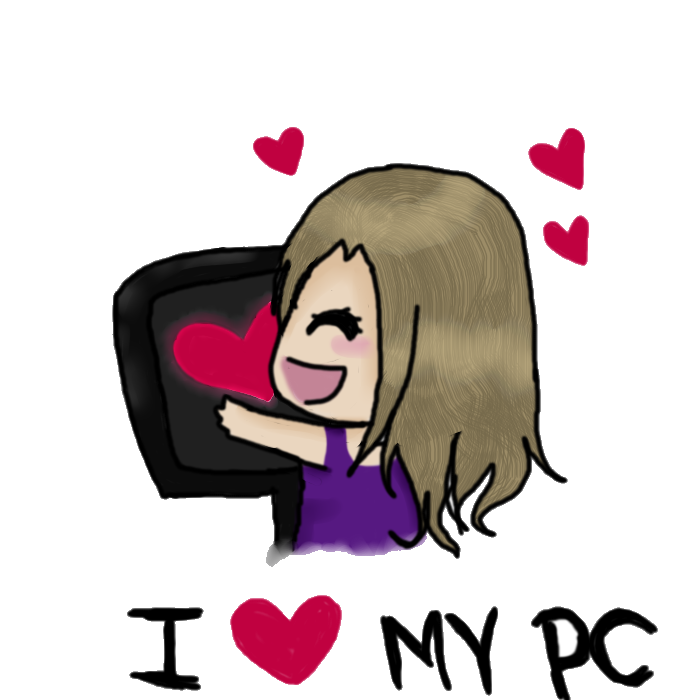 أ/آمال ناهس العتيبي